ATMOSPHERIC CIRCULATION EXTREMES
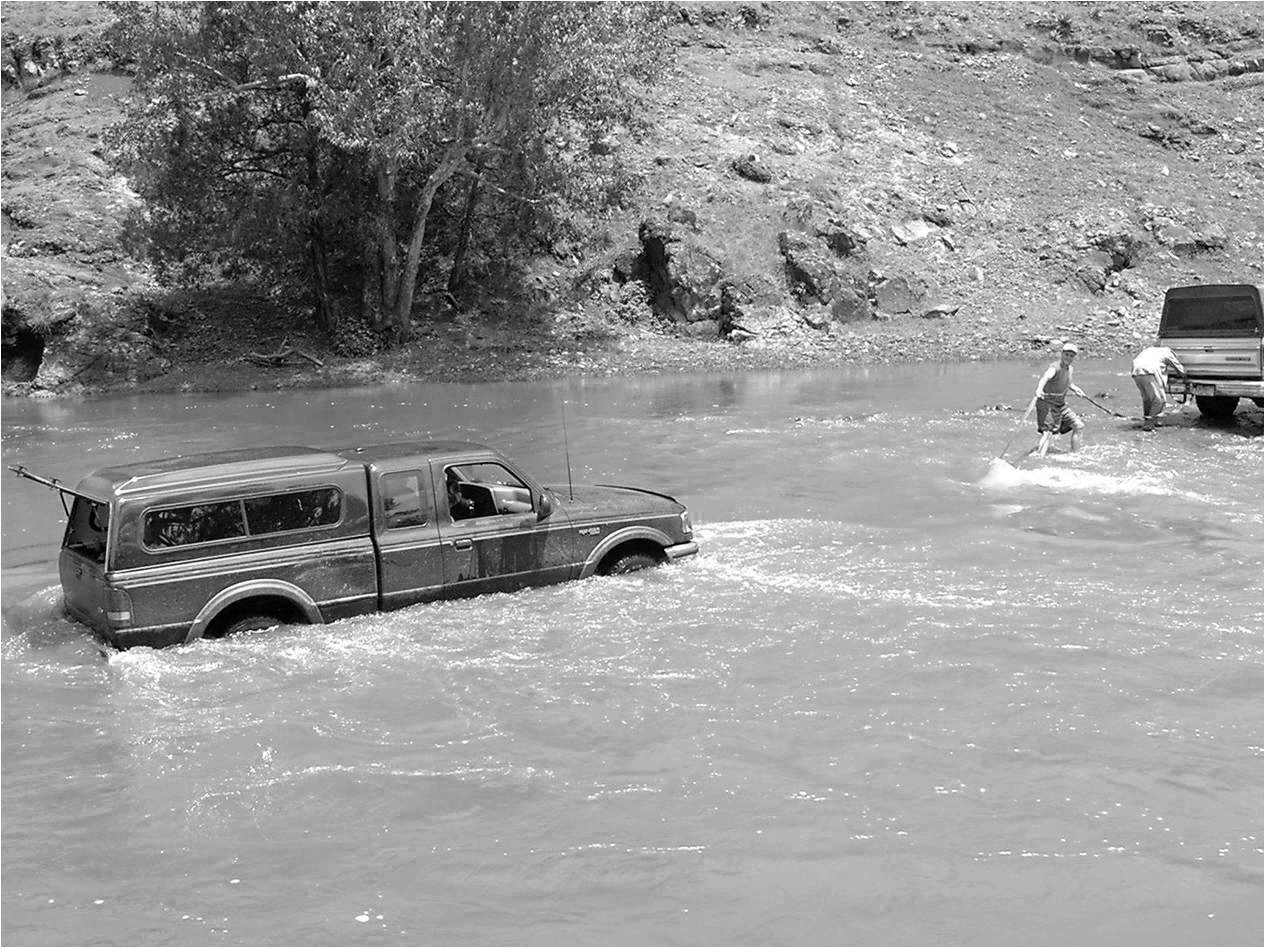 FLOODS
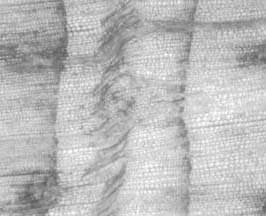 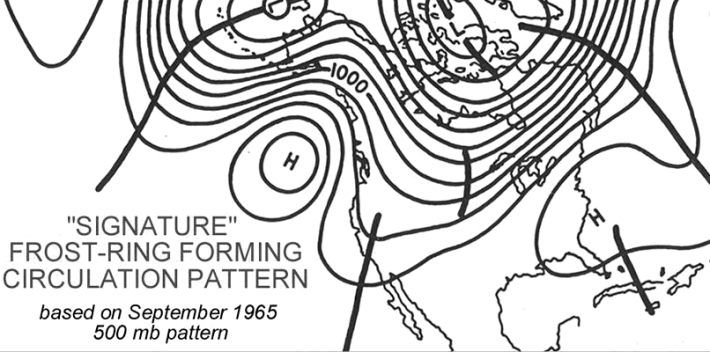 FROST RINGS
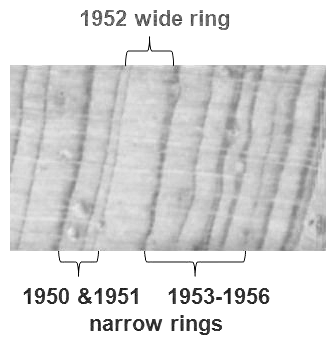 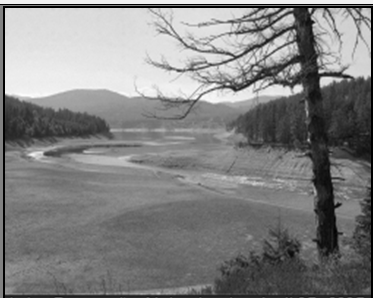 EXTREME EVENTSLAB
DROUGHTS
RING WIDTH EXTREMES
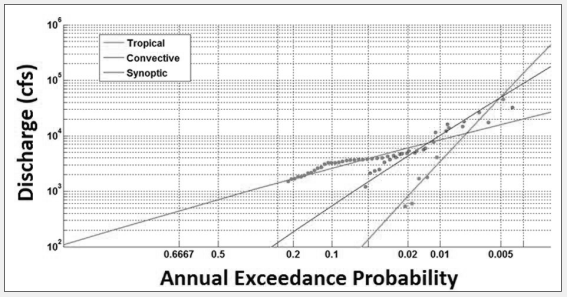 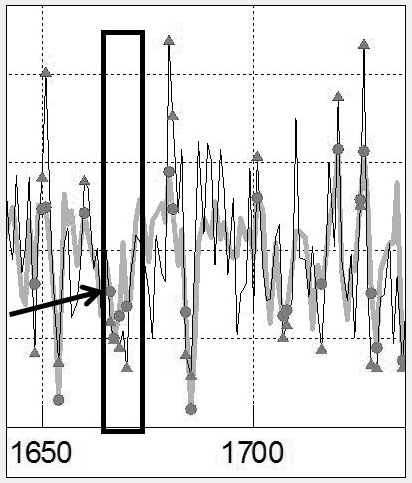 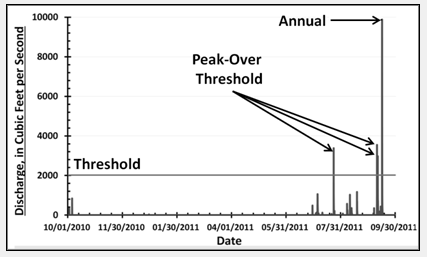 ENHANCEDMOISTURE  FLUX
EXTREME VALUE
STATISTICS
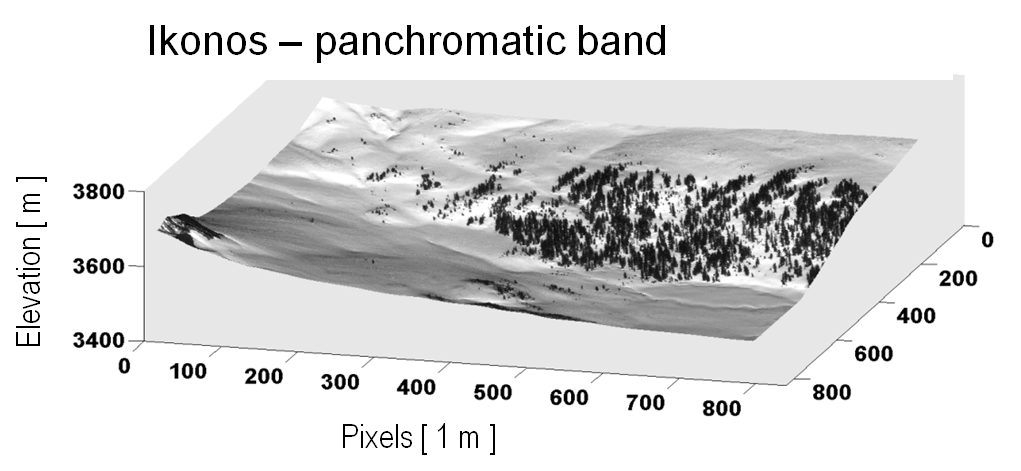 PAST STREAMFLOW
EXTREMES
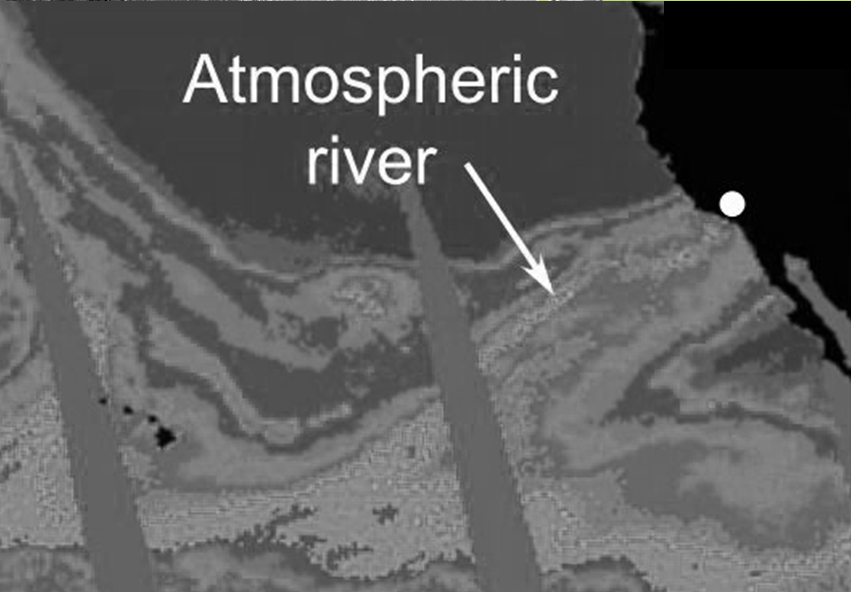 SNOW COVER